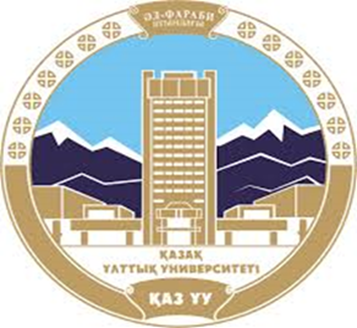 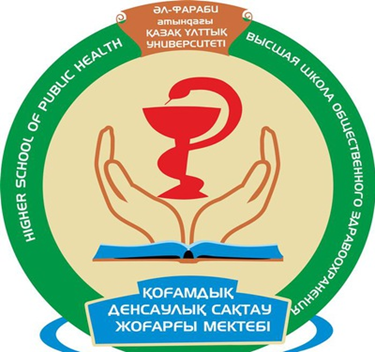 Біріктірілген сипаттың статистикалық көрсеткіші.Орташа мәндер. Мода. Медиана. Арифметикалық орта және  қасиеттері.
Жоспар:
Кіріспе
Негізгі бөлім
Орташа мән
Мода
Медиана
Арифметикалық орта
Қорытынды
Кіріспе
Статистикалық көрсеткіш деп – әлеуметтік экономикалық құбылыстар мен процестерді сипаттайтын қорытындылаушы шаманы айтады. Жиынтықтың жеке мәндері белгілерді, ал сандық сапалық сипаттамасы жиынтықтың (топтың) қасиетін-статистикалық көрсеткішті білдіреді. Мысалы, нақты бір студенттің орташа үлгерімі - бұл белгі, жоғары оқу орнының студенттерінің үлгерімі - бұл көрсеткіш болады.
Орташа мән
Орташа мәндер-дегеніміз біртектес жиынтықты белгілі бір жағдайда және уақытта өзіне тән белгілері бойынша жинақтап көрсететін орташа сан мөлшері, яғни біртектес жиынтық бірліктерінің орта есеппен алынатын белгісінің барлық бірліктерге жатқызылатын сандық
Мода
Мода-дегеніміз статистикалық қатарлардың ішінде ең жиі кездесетін белгінің үлкен шамасы, яғни өзгермелі сандық қатарда жиіліктің үлкен мәні жатқан белгі.
Егер статистикалық қатардың белгісі бүтін санмен берілсе , сол берілген белгінің ең үлкен жиілік мәні жатқан қатар мода болып саналады.
Егер статистикалық қатарлар белгілерінің ең үлкен жиілік мәні бірдей екі сандық көрсеткішпен берілсе, онда модалық белгі екеу болады. Ал жиілік мәндері бірдей бірнеше белгі берілетін болса , онда модалық көрсеткіш болмайды.
Қатар белгілері деңгей аралықты шамамен берілсе, онда еңбірінші ең үлкен жиілігі бар қатар анықталады, одан кейін модалық белгінің деңгей аралығының айырмасы есептеледі, ол модалық қатардың үлкен мәнінен кіші мәнін алғанға тең болады
Статистикада мода Мо -әрпімен белгіленеді және деңгей аралықты қатар берілген болса, келесі формуламен анықталады:
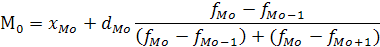 мұнда хMO - модалық қатардың деңгей аралығының кіші мәні;

dмо - модалық қатардың деңгей аралығының айырмасы;

fмо - модалық қатардың жиілігі;

Fмо-1 - модалық қатардың алдыңғы қатар жиілігі;

Fмо+1 - модалық қатардан кейінгі қатар жиілігі.
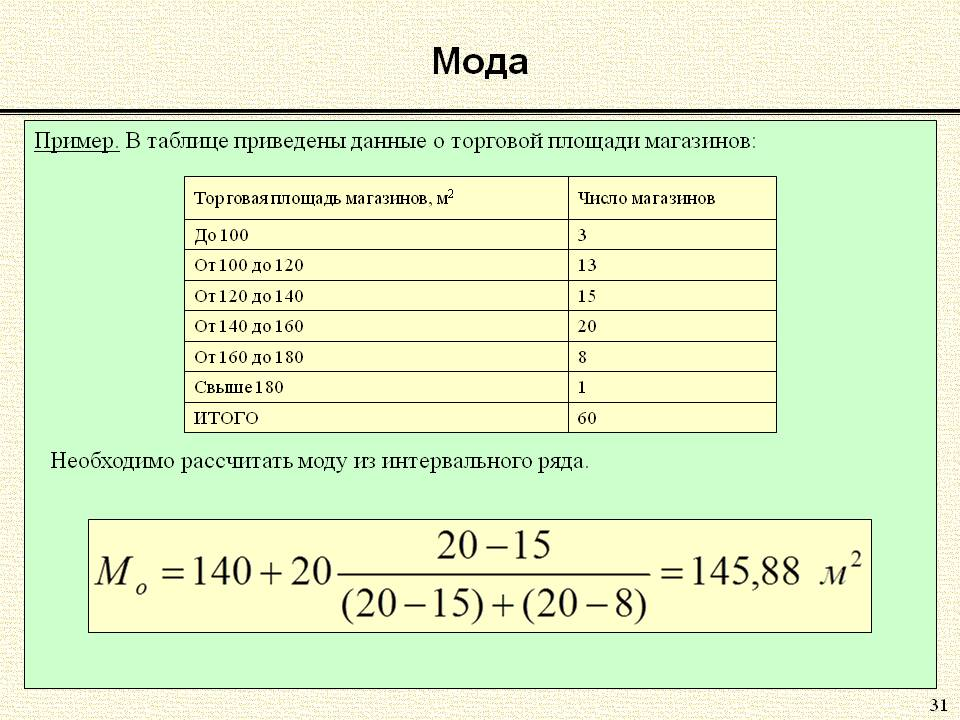 Медиана
Медиана деп статистикалық өзгермелі қатардың ортасында жатқан белгіні айтады. Медиана статистикалық қатарларды теңдеп етіп екіге бөледі және оның екі жағында (жоғары және төмен) жатқан белгілердің сандық бірліктері бірдей болады.
Статистикада медиана Ме - әрпімен белгіленеді және оны есептеп табу берілген сандық белгілердің мәніне байланысты.
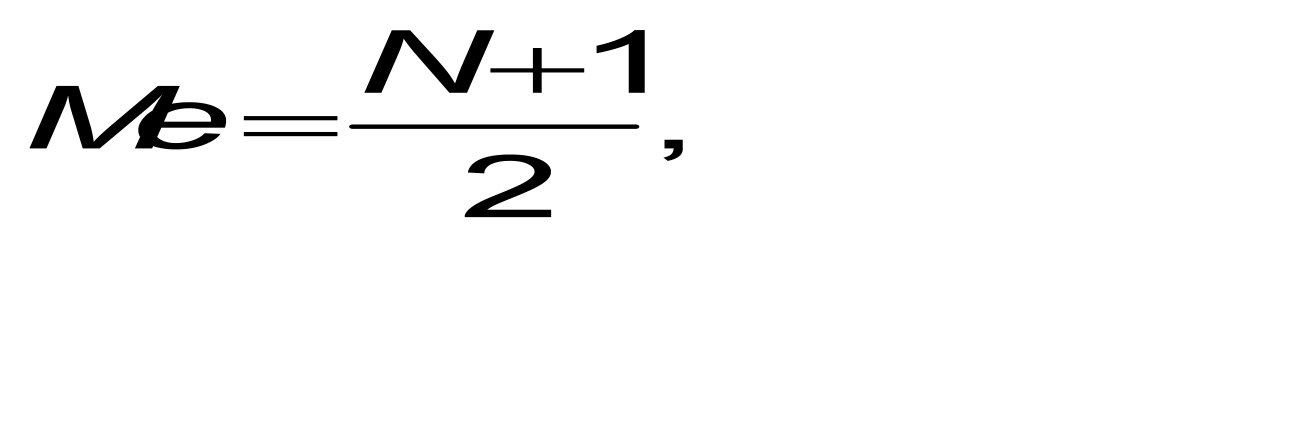 Мысалы, 2004 ж. мамыр айында фирманың 11 жұмысшының еңбек ақысы бойынша көрсеткіштер төмендегі қатарды құрды десек, мың теңгеде:
 15,0; 16,5; 17,0; 18,0; 19,0;20,5; 21,0; 22,0: 23,4; 24,0; 26,5.
 Медиананың нөмірі тақ көлемдер үшін төмендегі формула бойынша есептеледі:
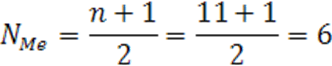 Демек, тақ қатарды теңдей етіп 2-ге бөледі. Біздің мысалымызда медиана нөмірі 6-ға тең, яғни, ол алтыншы қатарда жатыр деген ұғым және медиана 20,5 мын теңгеге тең, яғни жұмысшылардың жарымы мамыр айында 20,5 мың теңгеден аз еңбек акы алса, ал баска жарымы 20,5 мың теңгеден артық алды.
Арифметикалық орта
Әртүрлі орталардың ішінде статистикадан ең кең қолданылатыны – осы арифметикалық орта. Бұл басқаларына қарағанда мағынасы жағынан да және есептелу тәсілі жағынан да қарапайым. Арифметикалық орта мен ықтималдықтар теориясында сан рет кездесіп отырдық. Оның үстіне мұның қасиеттері математикалық күтім қасиеттеріндей болғандықтан анықтама беріп, қасиеттерін дәлелдеусіз келтірумен қанағаттанамыз.
Өзінен оң және теріс ауытқуларының қосындысы нөлге тең шама – арифметикалық орта шама деп аталады. Арифметикалық орта шаманы табу үшін барлық варианттарды қосады және оларды бақылаулар санына бөледі.
Вариациялық статистикада арифметикалық орта шама М немесе ‾х арқылы белгіленеді .
Белгінің   арифметикалық ортасы   деп варианталардың сандық қосындысының сол варианталардың жалпы санына қатынасын айтады,
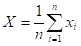 Орта арифметикалық шаманың қасиеттері:
1) ол ортада болуы керек

2) абстракты өлшем 

3) жиынтық әсерінің бірлігі – орта арифметикалық шаманы бақылау санынна көбейтеді:

∑х = х n
Қорытынды
Материалды статистикалық өңдеудің негізгі мақсаттарының бірі- тәжірибеден алынған жиынтықтардың өздеріне тән ерекшеліктерін сипаттайтын көрсеткіштерін табу және оларды бір-бірімен салыстыру болып табылады.